Critical literacy in Efl/Esl: Illustrations from real classrooms
About the presenters
Nizar k. ibrahim
3
https://orcid.org/my-orcid?orcid=0000-0002-4632-0355
https://ul.academia.edu/NizarIbrahim 
https://www.linkedin.com/in/nizar-ibrahim-232381139/
 
►Ph.D. in Second Language Acquisition and Teaching from The University of Arizona, (UA), U.S.A. 
►Professor of Teaching English at the Lebanese University (LU)
►Coordinator of the MA program in TEFL at LU
►Researcher and Trainer in: Language Teaching and Assessment, Critical Literacy, Inclusive Quality Education, Inclusive Media Reporting, Rights of People with Disabilities
►Coordinator of the Committee that Developed the New TEFL Curriculum at LU
►Program Developer Specialist and Writing Instructor at UA
►Manager of Projects Tackling the Political and Vocational Rights of People with Disabilities
Publications
4
Have published 12 articles and three books; the one below constitutes the basis for this presentation:
Ibrahim, N. (2022). Critical literacy approach to English as a foreign language:  From theory to practice. Springer. 
Four reviews sought by Springer and others by colleagues revealed the importance of the book, as the following selections indicate:
►The book combines theoretical depth with empirical examples in a way which makes it enlightening and informative but also extremely useful and practical (and) offers a unique resource (and) an admirable core text in any units or modules on critical approaches to language teaching. The author’s skill in explaining complex theoretical ideas is enviable. (Springer reviewer)
►The book proposal is clear and compelling. The concept is introduced with not much technical vocabulary which is very reader-friendly for educators who do not have much background knowledge about the theory of critical literacy. It keeps them engaged (Springer reviewer).
5
Tatiana c. fadlallahwww.linkedin.com/in/tatiana-fadlallah-3b488a197
►MA in the Arts of Teaching English from Middle East University-Lebanon
►Certified Trainer from Notting Hill College-London
►Head of English Department at Antonine University 
►Instructor at Antonine University, Sagesse University, Saint Josef University and Lebanese University
►Taught English at different Schools in Lebanon
Professional interventions & Publications
6
►Speaker at TESOL-Florida March 2024

►Trained USPEAK Teachers in December 2023

►The Skinny Elephant-Le Pointier
What would critical literacy instruction enable students to do?
8
Suggest Critical literacy tasks around the following texts and topics:
9
Jackie’s goldgrade 6
Jackie had a serious knee injury while competing in the heptathlon at the 1988 Seoul Olympic Games. Despite the pain, she continued with determination, receiving treatment from her physiotherapist overnight. Jackie excelled in the long jump but struggled in the javelin throw. In the final event, she managed to surpass the required time, winning the gold medal despite her pain.
10
Woman of the WorldGrade 11
This text talks about the work of Mother Theresa in helping poor people in many parts of the world.
11
Objectives of critical literacystudents use all their language resources to:
12
Objectives continued
13
Objectives continued
14
Implemented critical literacy Tasks
15
TASK I
Grade 6 students read “Jacky’s Gold” and documented in a table the names of the different characters in the text, the number of times each character is mentioned, and the occasions on which each character is mentioned.  
Groups of students then discussed why the author represents the different characters in this unbalanced manner. They presented the results of their discussion to the class. The teacher took notes and guided students at the end of reporting to explore the issue deeper through questions like: 
Is this difference fair? Why? 
What would the other two characters feel when they read this text? 
What should the writer do in order to represent all the characters differently?
16
Task II
Based on the discussion above, students wrote an analysis in response to the following prompt: 
You have observed significant differences in how the text represents the different characters. In a 250 words essay, analyze the reasons and the consequences of the author’s emphasis on Jacky versus the other two characters. Questions that may help you include
How does the difference in representing the characters in the text affect the reader? 
How does it affect sports players who do not win the gold meddle and those who lose the game all together?  
How does the text influence the thinking of people about winning and losing?
17
Task III
Grade 11 students imagined that they interviewed people with whom Mother Teresa worked. They wrote a report in which they had to document the interviewees’ opinions on the following:  their life conditions, their relationship with Mother Teresa, their preferred solutions to their problems, and their reactions to the textual descriptions of Mother Teresa.
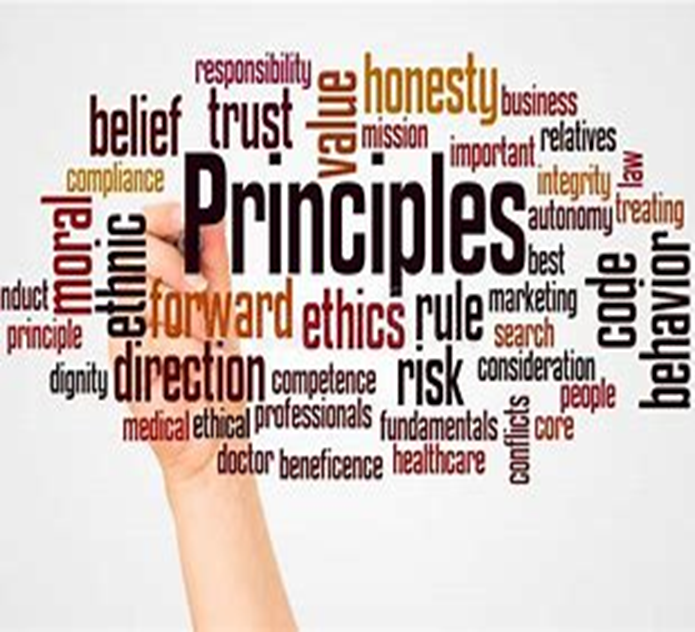 18
What principles underlie critical literacy?
19
Problem-posing
Problematizing the normalized ways of talking, writing, and behaving.
Problematizing what we read, hear and watch.
All these should be problematized because they are partial and reflect the assumptions, beliefs, values, and interests of their powerful producers. 
They thus mostly shape the human condition in unjust, unbalanced ways and inhibit the realization of our full humanity, as Freire (1993, 2001) asserts.
20
Reflective Dialogue
Challenging what is normalized initiates a constructive dialogue process.
In this dialogue, people deconstruct and reconstruct   what is under scrutiny.
This at some point leads to confusion.
Confusion becomes clarified through continuing the constructive dialogue on the basis of what is more just.
21
Learning is social
Critical Literacy approaches ground themselves in the social view of language.
The critical social view manifests itself in an ethical commitment to a more just world. 
It links language learning to real-life concerns, both local and global ones, that may have an impact on how people live, communicate, think of the other, and handle individual and group differences.
From a critical standpoint, authentic learning experiences involve learners in deconstructing and reconstructing knowledge in order to transform the human condition so that all kinds of resources are distributed more fairly, global ethics of acceptance, empathy, and solidarity become stronger, and the values of justice prevail.
22
Choose one topic from outside the curriculum of any grade level you teach and suggest critical literacy tasks around it.
23
TASK IV. The latest Lebanese rent law
Grade 11 Students read the Lebanese new house-rent law and a blog that supports the law. They worked in groups, each of whom was assigned one of the following roles: house owners, tenants, government representatives, and representatives of human rights NGOs. They carried out a simulated talk show about the fairness of the law and they took notes of the discussion. They used their notes in writing a four-paragraph critique of the text’s claims that the new law is fair to everyone, that the new law will lead to lower rents and lower house prices, and that the new law will boost the economy.
Students could either support or oppose the claims of the text, taking into consideration the points of view of those whom the text marginalizes.
24
TASK V
Students watch “What’s Eating Gilbert Grape”, a movie directed by Lasse Hallstrӧm and do some activities as preparation for the following: 
Students interview parents of children with mental disabilities to ask them about the challenges their children are facing. They give them a brief account of the movie and seek their opinions about it. Then, they present their findings in class. Alternatively, the class may organize a discussion in which some parents of children with mental disabilities give their views about the movie. The parents talk about the conditions in which they prefer their children to live.
25
Task VI
One group of Students acts out the Pied Piper. The rest of the class takes notes In order to question the characters about their behaviors. They prepare questions about the failure of the Mayor to fulfill his promises, about the risks at which the Pied Piper put the children, about why the rats have invaded the town, and about the Children’s feelings when they were kidnapped by the Pied Piper. The teacher makes sure that every student participates in the discussion.
Teacher sees the questions of the students and gives them feedback.
The teacher takes notes of the students’ oral performance and identifies language and speaking issues that need to be improved. She accordingly designs activities to help students tackle these issues.
26
How do I address the students’ needs in a CALT lesson?
CALT stands for the critical approach to language teaching, another term for critical literacy.
27
Water for the emir’s palace: A CALT LESSON
Emir Bashir wanted to build a new palace in Beit Eddin, but he faced the challenge of bringing water to it. He sought the help of Hasan, the fool of Shanai. Hasan proposed that every man living in the area digs part of an aqueduct from AL Safa spring to Beit Eddin without any compensation. Thus, Emir Bashir succeeded in building a magnificent palace adorned with intricate woodwork, marble floors, and colorful glass windows.
28
Instructional objective: Students will rewrite the story from a different perspective.
Task I: Students read the text at home and replaced the italicized words and phrases in the selections below with more appropriate descriptions. These alternative descriptions should represent the students’ opinions about the reality of the situation that the story portrays. For example, in the sentence (Emir Bashir was a very strong-willed man and did not let small problems stop him from doing what he wanted), the word “selfish” may replace “Strong-willed” and “insisted on getting things whatever the cost” may replace the sentence “did not let small problems stop him…).
29
The Sentences are: 
“Today, you will call upon all the able men of the nearby villages to help me,” he announced. 
When Hasan arrived at the palace, people laughed at his strange clothes and his old donkey. Hasan did not pay any attention to them, but laughed a strange hysterical laugh.  
This was a very clever idea because this way, the Emir did not have to spend any money for the aqueduct. 
The villagers had to help the Emir whenever needed because he was their leader and controlled all the lands in his area.
The Emir called for the best masons and woodworkers of Lebanon and Syria to build the palace. 
“My friend, indeed it is!” exclaimed the Emir. “This is surely the most beautiful palace in the land, and I must thank you, Hasan, for making it possible.” 
Hasan became a good friend of the Emir and visited the palace often.
30
Task II: Students shared their answers in task I. The teacher guided them to choose words and phrases that represent critical perspectives, as illustrated before. The teacher wrote the new words and phrases suggested in tasks I and II and helped students memorize them through games.
31
Task III: The teacher read the following dialogue aloud in class. Students assumed that they are relatives of the Emir’s wife. One student was the Emir. The relatives did all they could to convince the Emir of the wife’s opinion. The dialogue is,

Husband, why do you have the build a new palace? Our palace here in Deir el-Qamar is very comfortable, asked his wife. 
My dear wife, this palace will soon be too small. We need to think about the future. 
But why in Beit Eddine? Lamented Sitt Shams. We cannot live in a palace without water. How would we cook, clean and Bathe?
There must be a way, said her stubborn husband. Ever since I saw Beit Eddine, I knew that it must be the location for my new palace. I will send for Hasan of Shanai. He will solve my problem.

The teacher wrote the vocabulary that the students needed in their discussion on the board and helped them memorize these words through games.
32
Task IV: Students discussed with their teacher the following questions: 
Do you believe that the Emir wanted a new palace because his older one was small? Why or why not?
What do you think were other reasons for wanting a new palace? 
What were the feelings and ideas of the citizens about the new palace and about the Emir? 
What were some experiences of the men who dig the aqueduct?
What did Hassan think of the Ameer’s desire to build a new palace?
What did the Emir’s advisors secretly think about their master’s orders and personality? 
The teacher wrote on the board any new word students had to use in their answers and helped them memorize these words.
33
Task V: Students rewrote the story from one of the following perspectives: 
the men who dig the aqueduct, 
Hassan, 
the advisors, 
the villagers.
 In rewriting, students should represent their chosen perspectives in the dialogues and events. For instance, the men who dig the aqueduct might say that they did not want to do it and that the Emir’s soldiers forced them to do it. In their story, students should explain reasons for the events in their stories. The diggers might, for instance, say that the Emir considered them his property and that he could do whatever with them.
34
What do teachers need for critical literacy instruction?
Thank you
EMAIL US: 
Pronizar.ki@gmail.com
Tatianafadlallah2@gmail.com